Органы растений.
Лабораторная работа № 3 
«Знакомство с внешним                        строением растения». 
Инструктаж по ТБ.



 
                            МОУ СОШ с.Живайкино                                                   МО «Барышский район»
                      Подготовила учитель биологии                                                      Николаева Ольга Алексеевна
Цель. Изучить внешнее строение цветкового и хвойного растения
Оборудование: 
Лупа ручная, ветка березы, ветка сосны с шишкой.
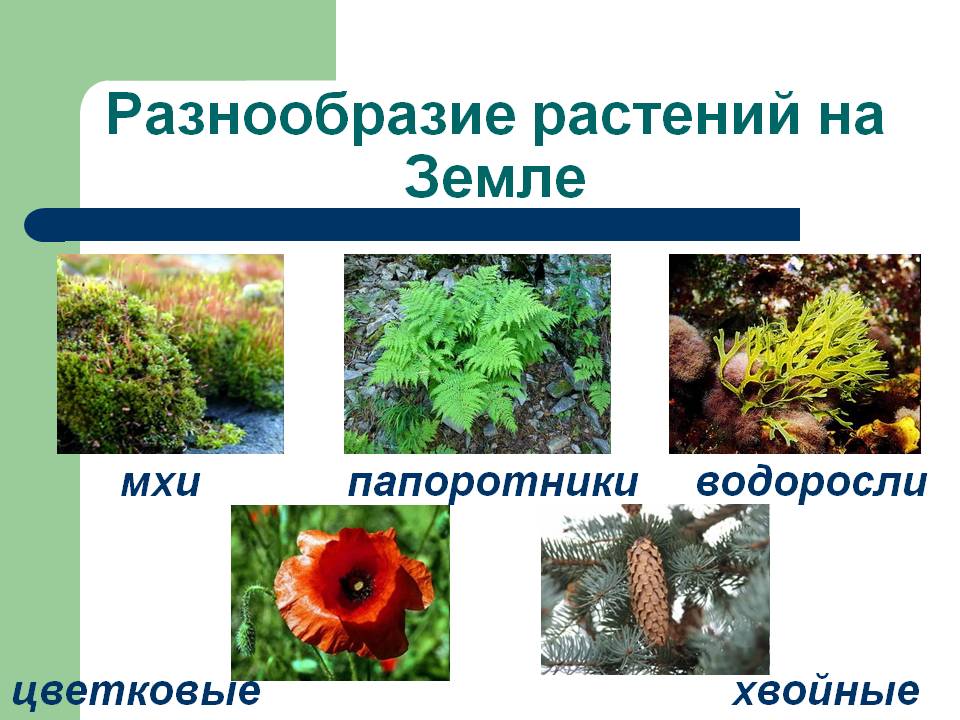 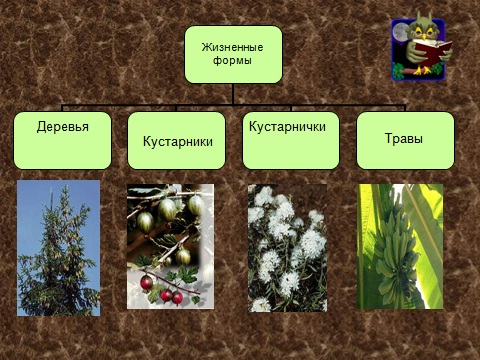 Внимательно посмотрите, какие жизненные формы растений изображены на фото? Какие растения Ульяновской области можете назвать?
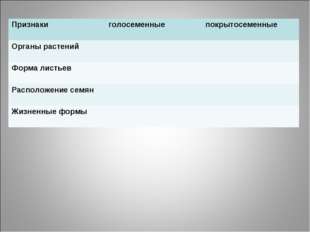 Хвоинки однолетние, мягкие, узкие, расположены спирально на удлинённых побегах и пучками на укороченных. Отдельные лиственницы достигают 900 лет, но чаще  живут не более 300 лет.
Рассмотрите строение побега1.Найдите части побега-стебель, листья и почки 2.Зарисуйте побег
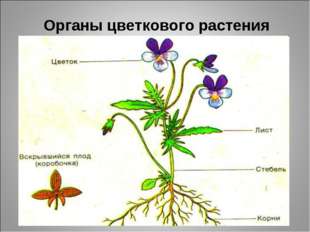 Сосна
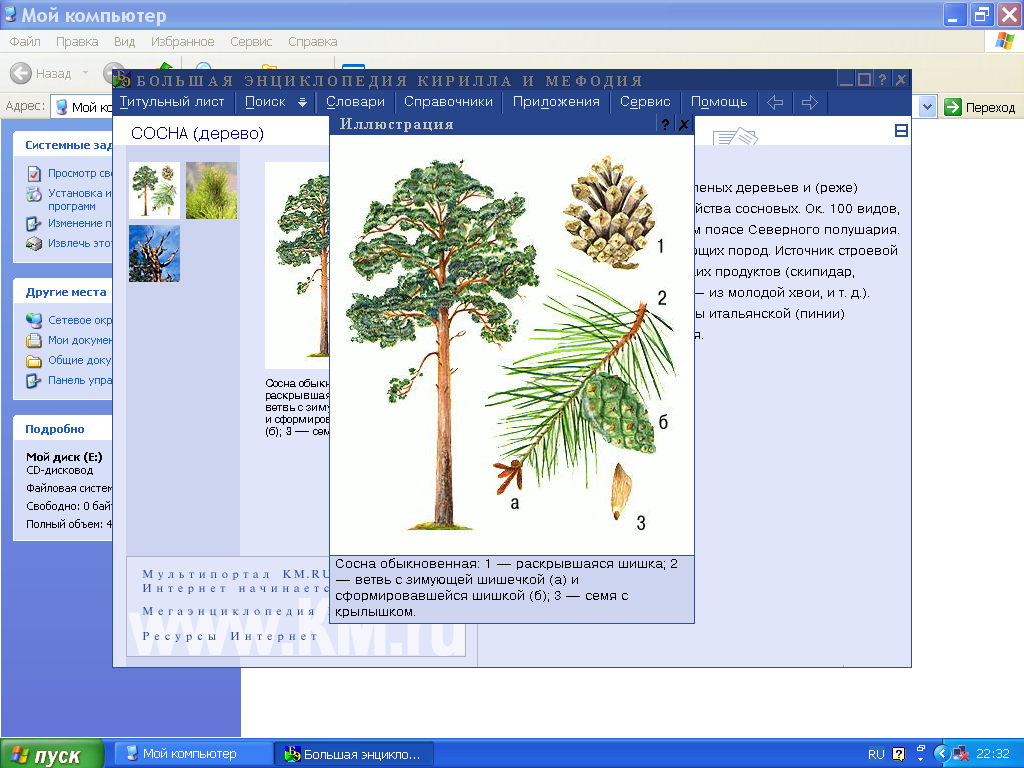 Рассмотрите строения побега сосны
1.Найдите побеги на ветки сосны. Сосчитайте их.
2.Найдите укороченные побеги, зарисуйте их
Признаки голосеменных растений
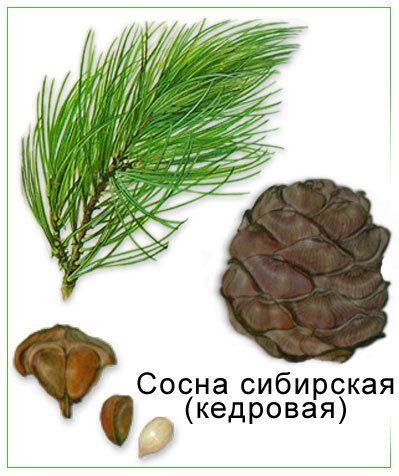 Листья игольчатые
Стебли деревянистые
Корни
Семена
Нет цветков
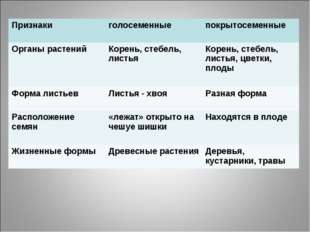 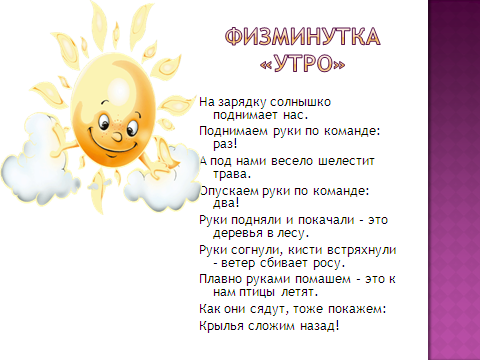 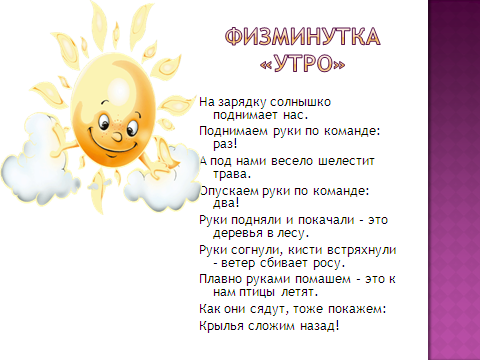 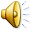 Вставьте пропущенные слова.
1.Часть растения, имеющую определенное строение и выполняющую определенные функции – это ……У растений различают … …… …и … ….органы. 
2.Органы, обеспечивающие основные процессы жизнедеятельности (питание,  дыхание, защиту и вегетативное размножение) называют …Это — корни, стебли,  почки. 
3.Органы, обеспечивающие половое размножение называют …. ……Органами. К ним относятся цветки, ……. и семена). 
4.Растения, у которых выделяют органы корень, стебель, лист- называют … … Растения, тело которых не расчленено на органы - ….к ним относятся …

Обозначьте правильные и неправильные ответы знаками «+» и «-».

Выставите оценки по следующей шкале: 
 9-10 плюсов – 5;    
   7- 8 плюсов – 4;   
    5-6плюсов - 3
Ответы
1.Часть растения, имеющую определенное строение и выполняющую определенные функции – это ОРГАН. У растений различают ВЕГЕТАТИВНЫЕ  и ГЕНЕРАТИВНЫЕ  органы.
2.Органы, обеспечивающие основные процессы жизнедеятельности (питание,  дыхание, защиту и вегетативное размножение) называют ВЕГЕТАТИВНЫМИ  Это — корни, стебли, ЛИСТЬЯ, почки.
3.Органы, обеспечивающие половое размножение называют ГЕНЕРАТИВНЫМИ Органами. К ним относятся цветки, ПЛОДЫ и семена).
4.Растения, у которых выделяют органы корень, стебель, лист- называют ВЫСШИМИ. Растения, тело которых не расчленено на органы –корень, стебель, лист- НИЗШИМИ к ним относятся ВОДОРОСЛИ, 
Оценка по следующей шкале: 
 9-10 плюсов – 5;    
   7- 8 плюсов – 4;   
    5-6плюсов - 3
Рефлексия деятельности.
Я знал
Я узнал
Я хочу узнать
Как вы оцениваете урок?
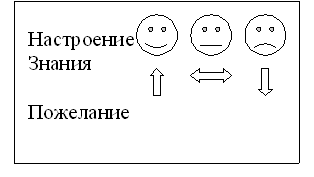 Домашнее задание
Обязательное: параграф учебника 11, пересказ. 

Дополнительное: 1.прочитать стихотворение Бальмонта К. Д. «Растение». Найдите слова автора, которыми он описывает значение органов для растения. 2.Найти интересные факты о хвойных и лиственных растениях пользуясь интернетом
БЕРЕГИТЕ ЛЕС!
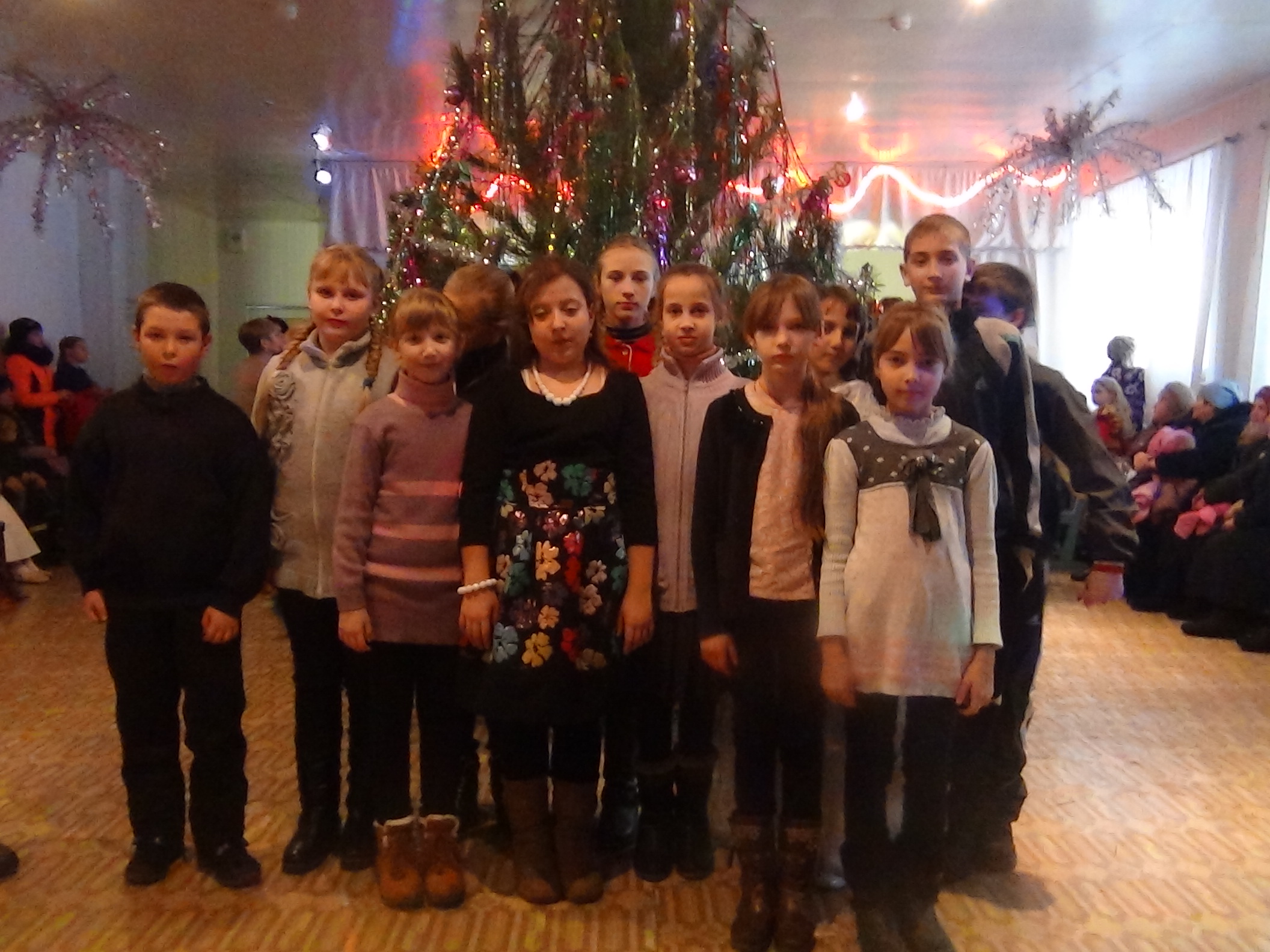 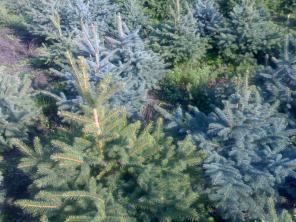 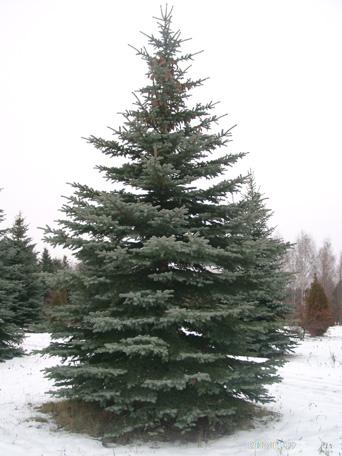 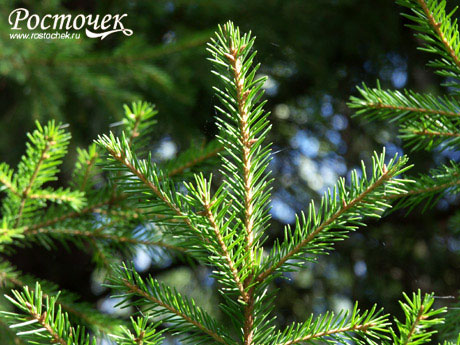 Лиственница (Larix sibirica)
Хвоинки однолетние, мягкие, узкие, расположены спирально на удлинённых побегах и пучками на укороченных. Отдельные лиственницы достигают 900 лет, но чаще  живут не более 300 лет.
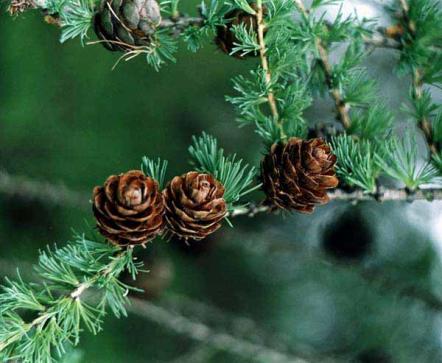 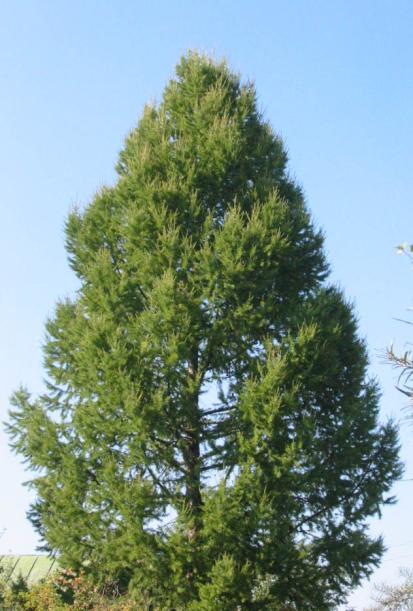 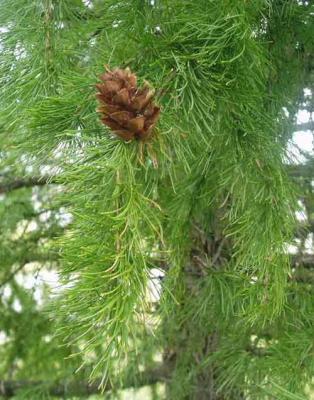